COVID-19 
Expert opinion tips
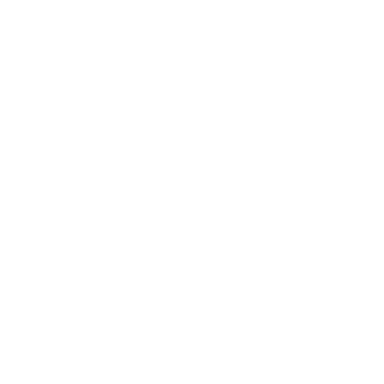 Stato Epilettico
…ai tempi del COVID-19
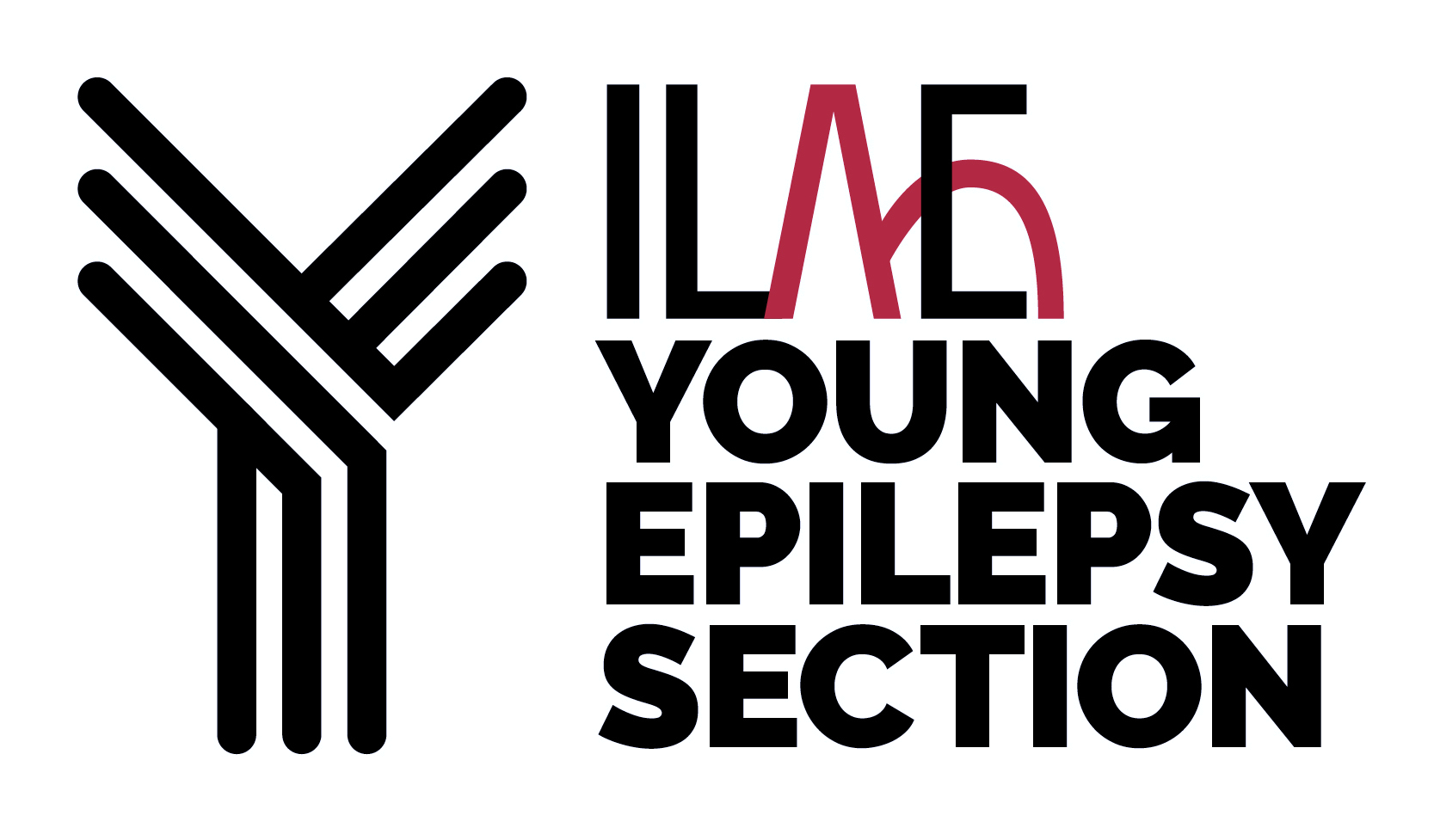 ilae.org/yes
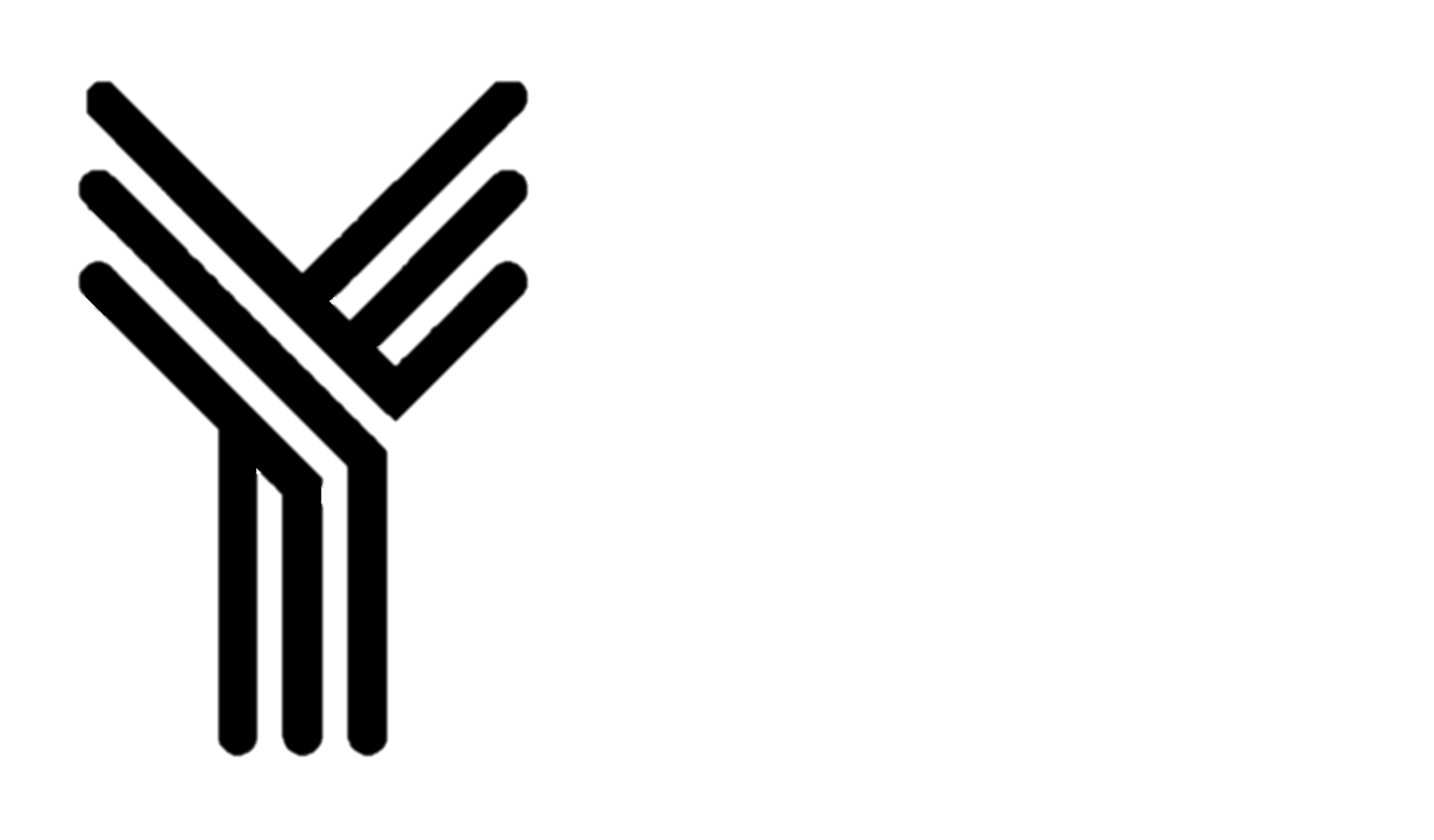 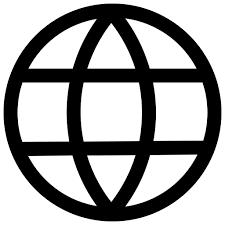 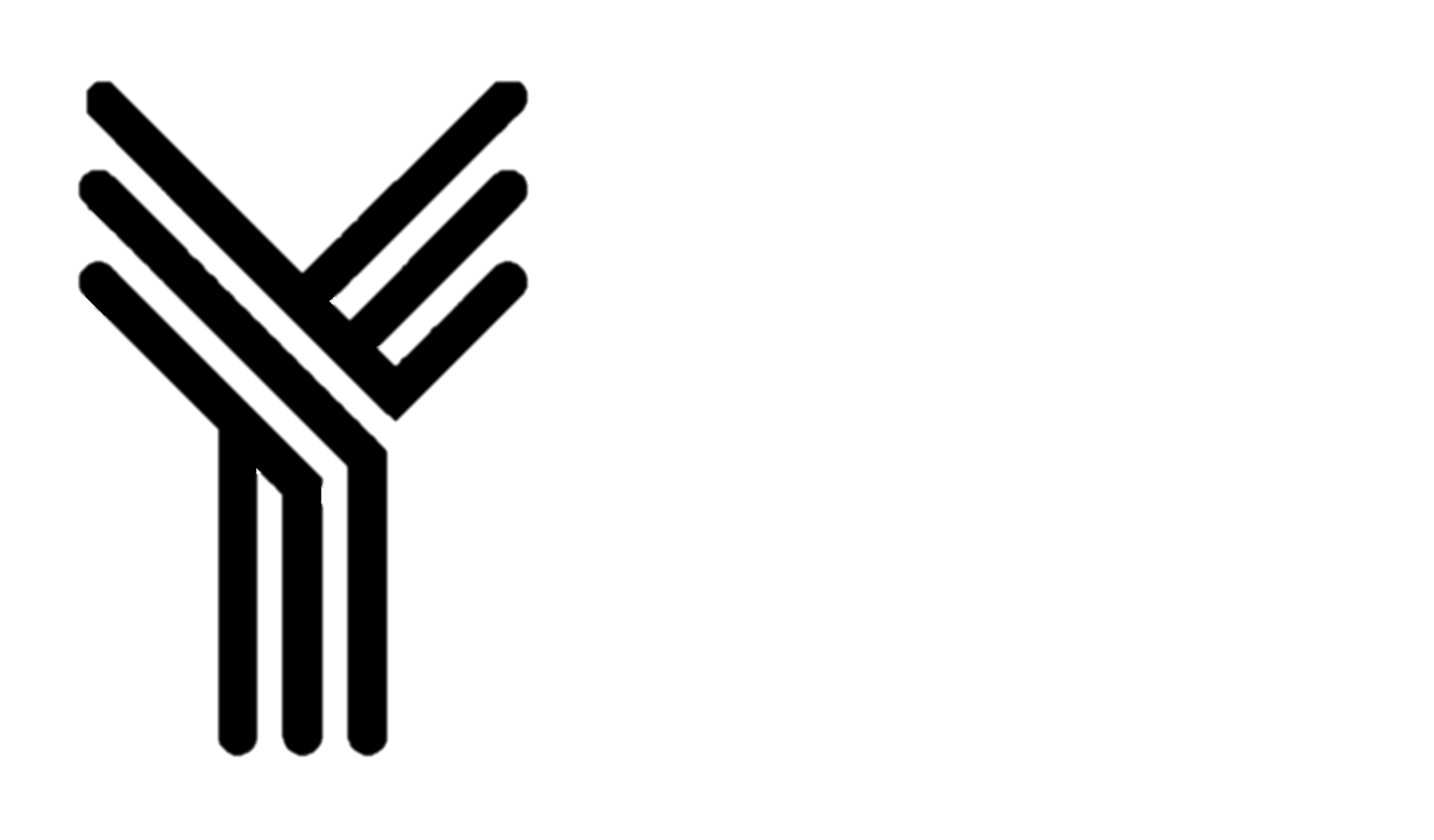 @yesILAE
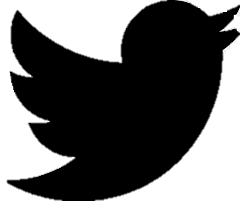 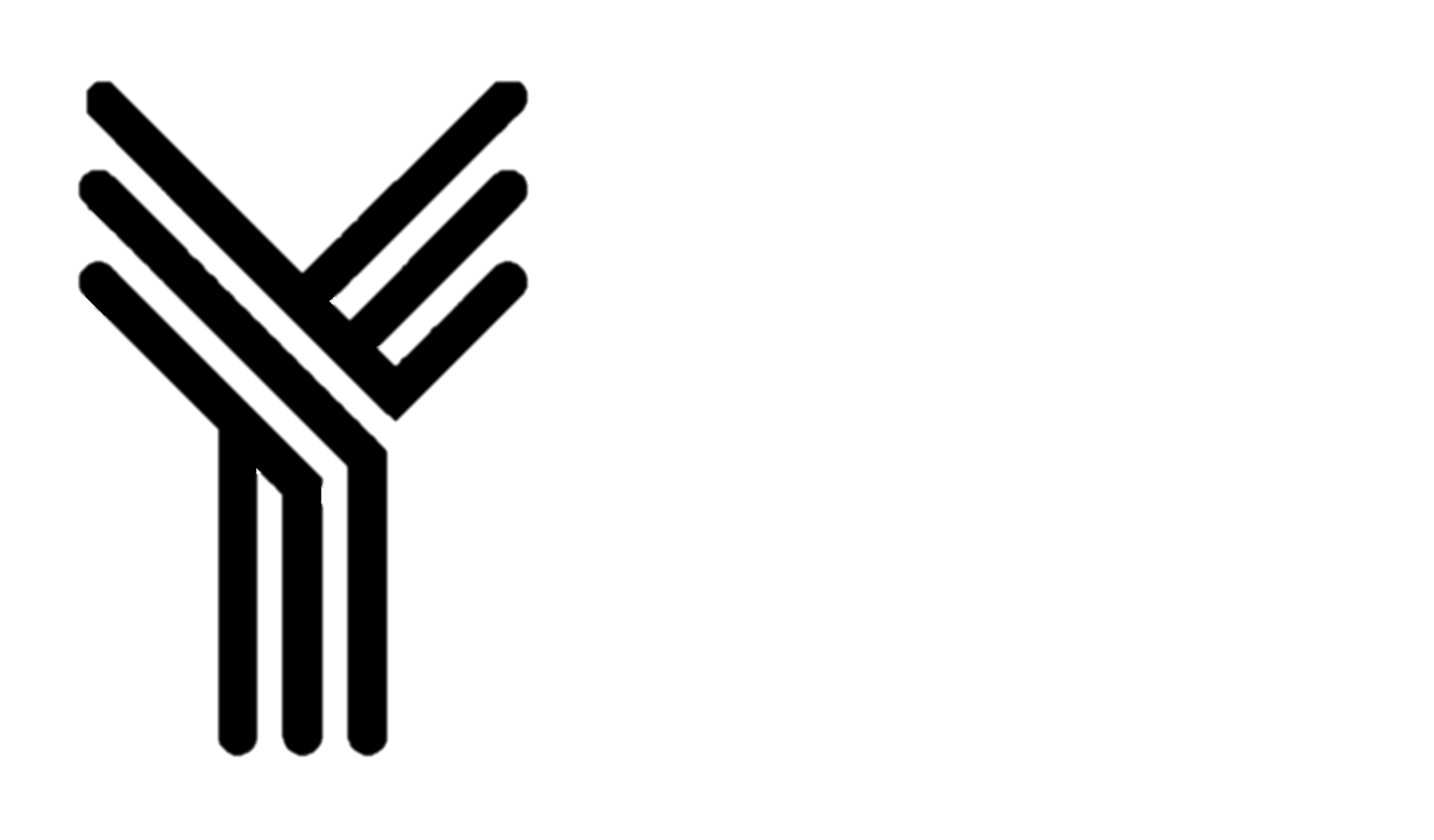 /yesILAE
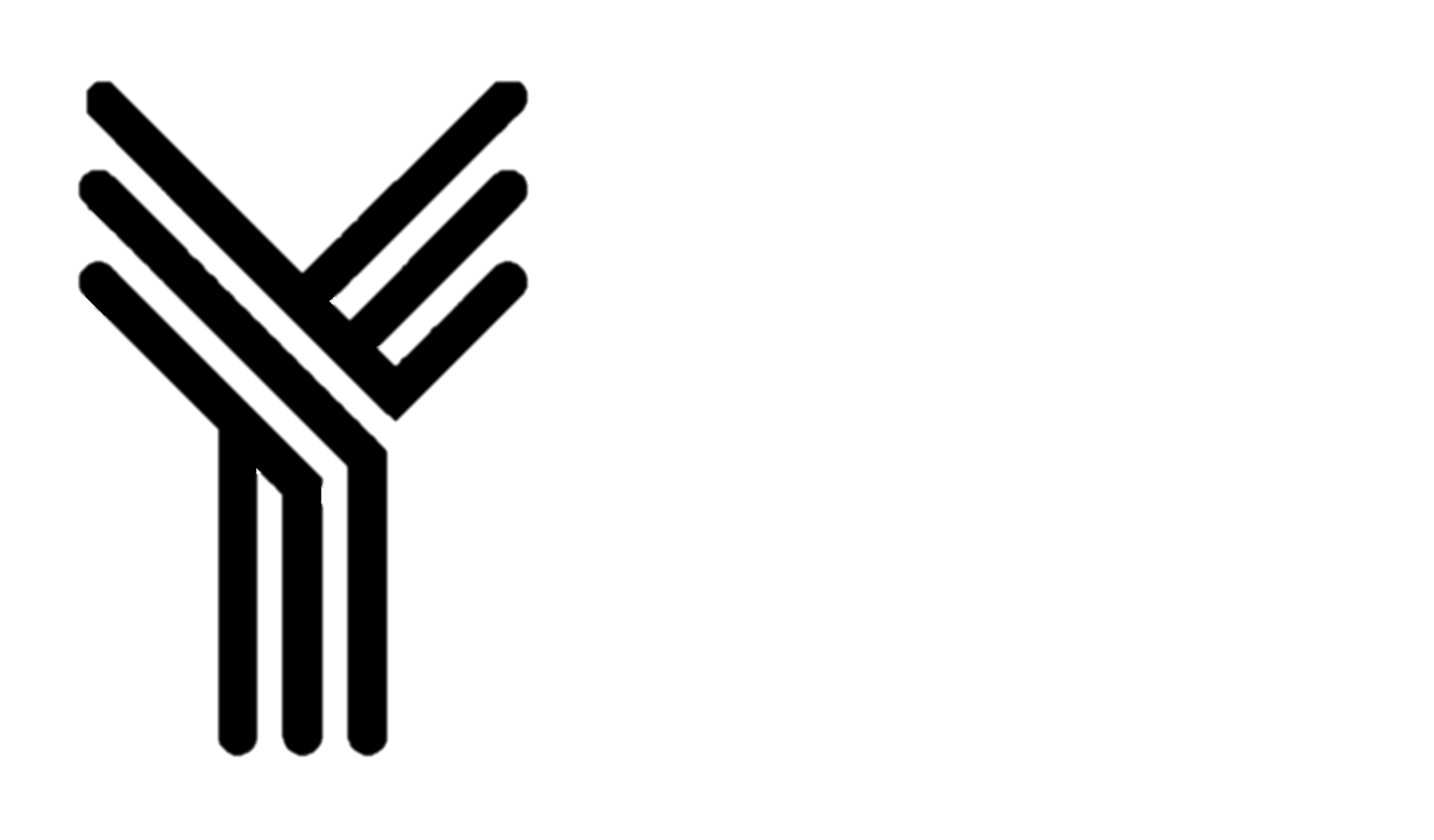 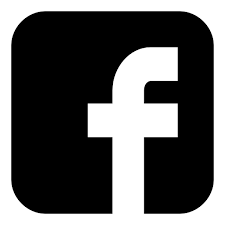 yes@ilae.org
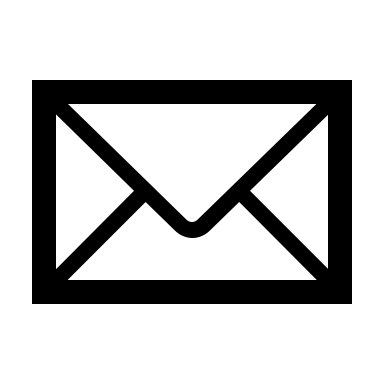 SHAPING THE NEXT GENERATION
OF EPILEPSY CARE & RESEARCH
ITALIAN CHAPTER
Stato epilettico e COVID-19
L’incidenza dello Stato Epilettico (SE) nei pazienti con COVID-19 è sovrapponibile a quella della popolazione generale. È importante, tuttavia, fare delle considerazioni sul trattamento e la gestione dello SE anche in vista della ridotta disponibilità di posti letto in terapia intensiva. In particolare:
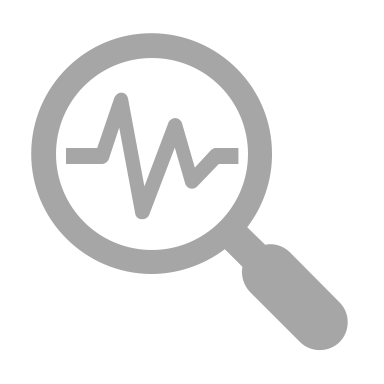 1
INSITUIRE UN ‘’STATUS EPILEPTICUS FAST-TRACK’’ PER I PAZIENTI COVID-19
2
VALUTARE CRITERI PROGNOSTICI ADEGUATI
3
ADATTARE IL TRATTAMENTO IN CONSIDERAZIONE DELLE EVENTUALI INTERAZIONI FARMACOLOGICHE
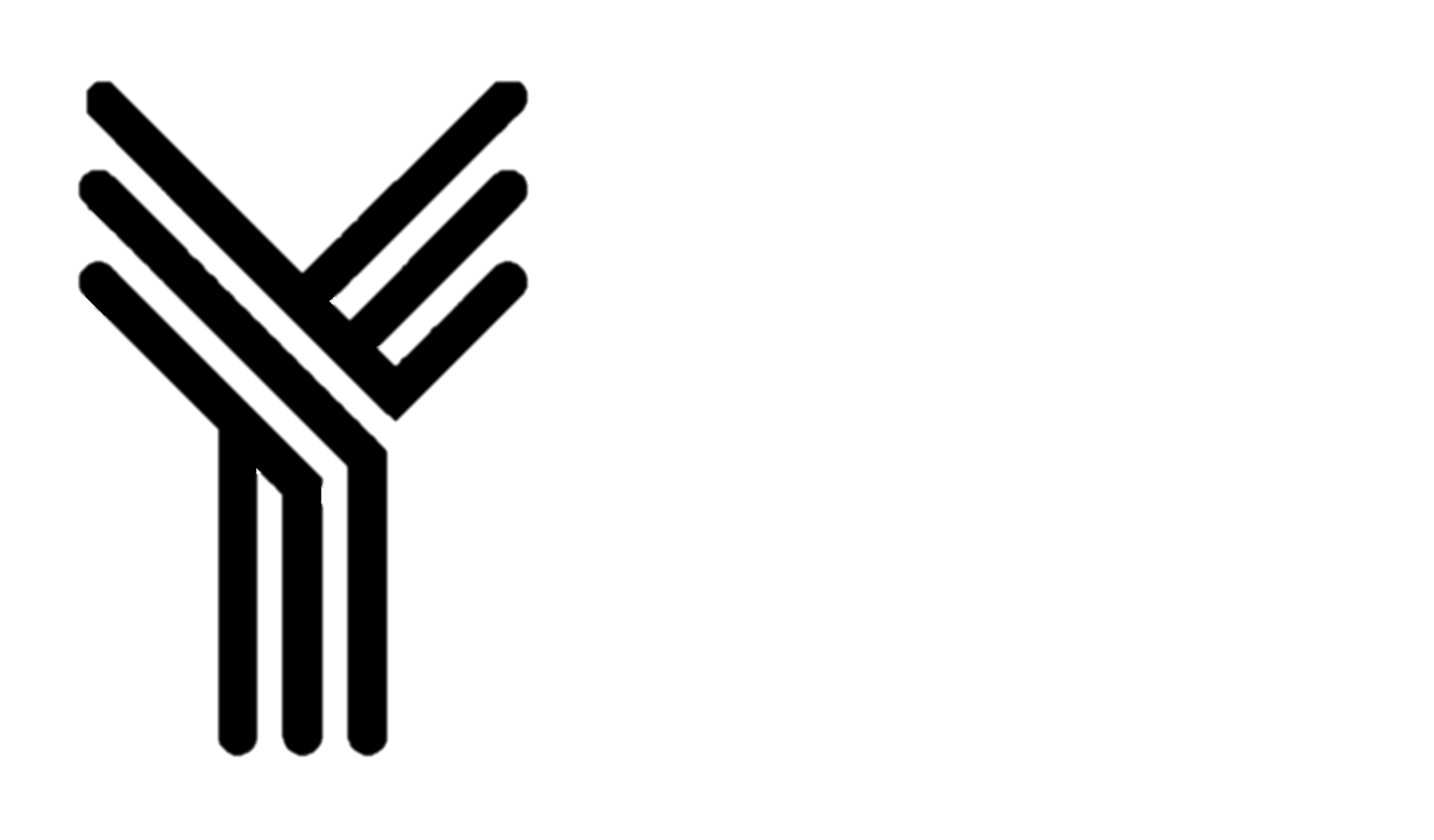 COVID-19 Expert opinion tips
Stato epilettico e COVID-19
1
STATUS EPILEPTICUS FAST-TRACK
SE o Stato psicogeno non epilettico?
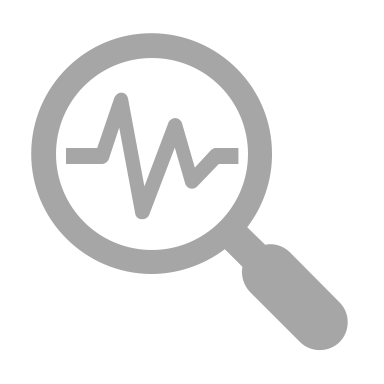 Utili consulti tramite telemedicina e formazione di una rete con centri esperti. Se rimane il dubbio, trattare come uno SE
SE convulsivo
Utilizzare terapia anti-comiziale come da protocollo. Se si assiste ad evoluzione in subtle-SE, prima di inviare in ICU effettuare più tentativi con farmaci di seconda linea
NCSE senza coma
Sono forme che solitamente rispondono bene al trattamento con benzodiazepine e anti-comiziali (II linea). Non necessario ricovero in ICU
NCSE con coma
Se non possibile ricovero in ICU, utilizza altri farmaci di II linea oppure ketamina a basse dosi, midazolam a basse dosi o fenobarbital
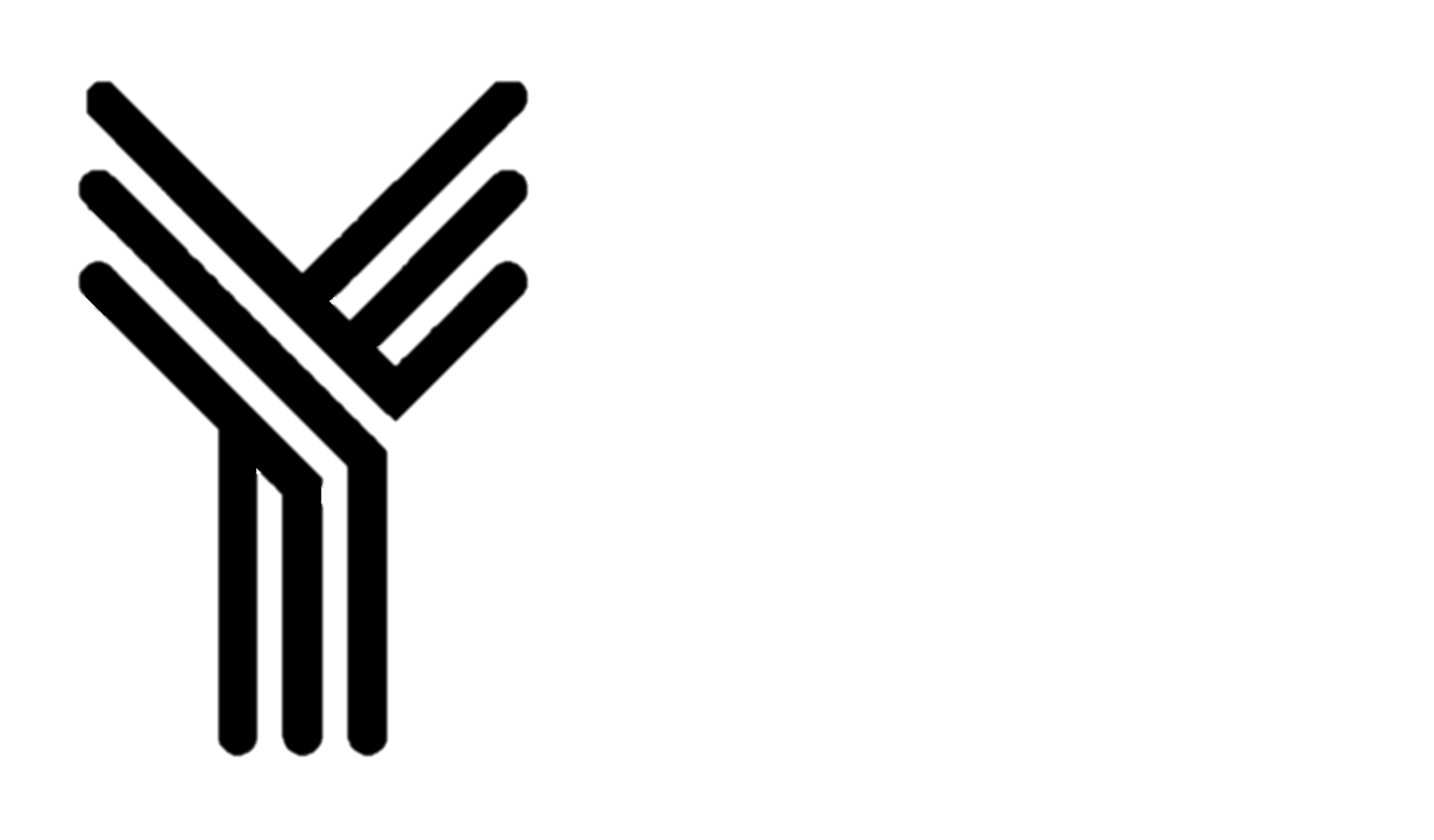 COVID-19 Expert opinion tips
Stato epilettico e COVID-19
2
CRITERI PROGNOSTICI
La scala EMSE (epidemiology-based mortality score in SE) presenta un ottimo strumento ai fini della valutazione prognostica di un SE. Essa si basa sui seguenti parametri:
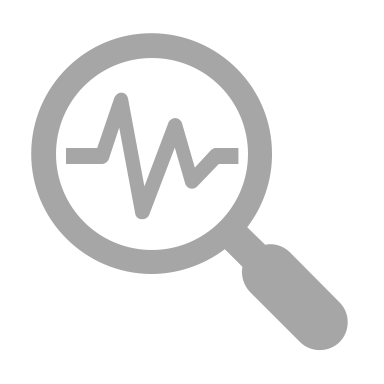 EZIOLOGIA
ETA’
COMOBIDITA’
CARATTERISTICHE EEG
STATO DI COSCIENZA
!
Fattori prognostici sfavorevoli sono l’eziologia sintomatica, l’età >65 anni e la compromissione di coscienza
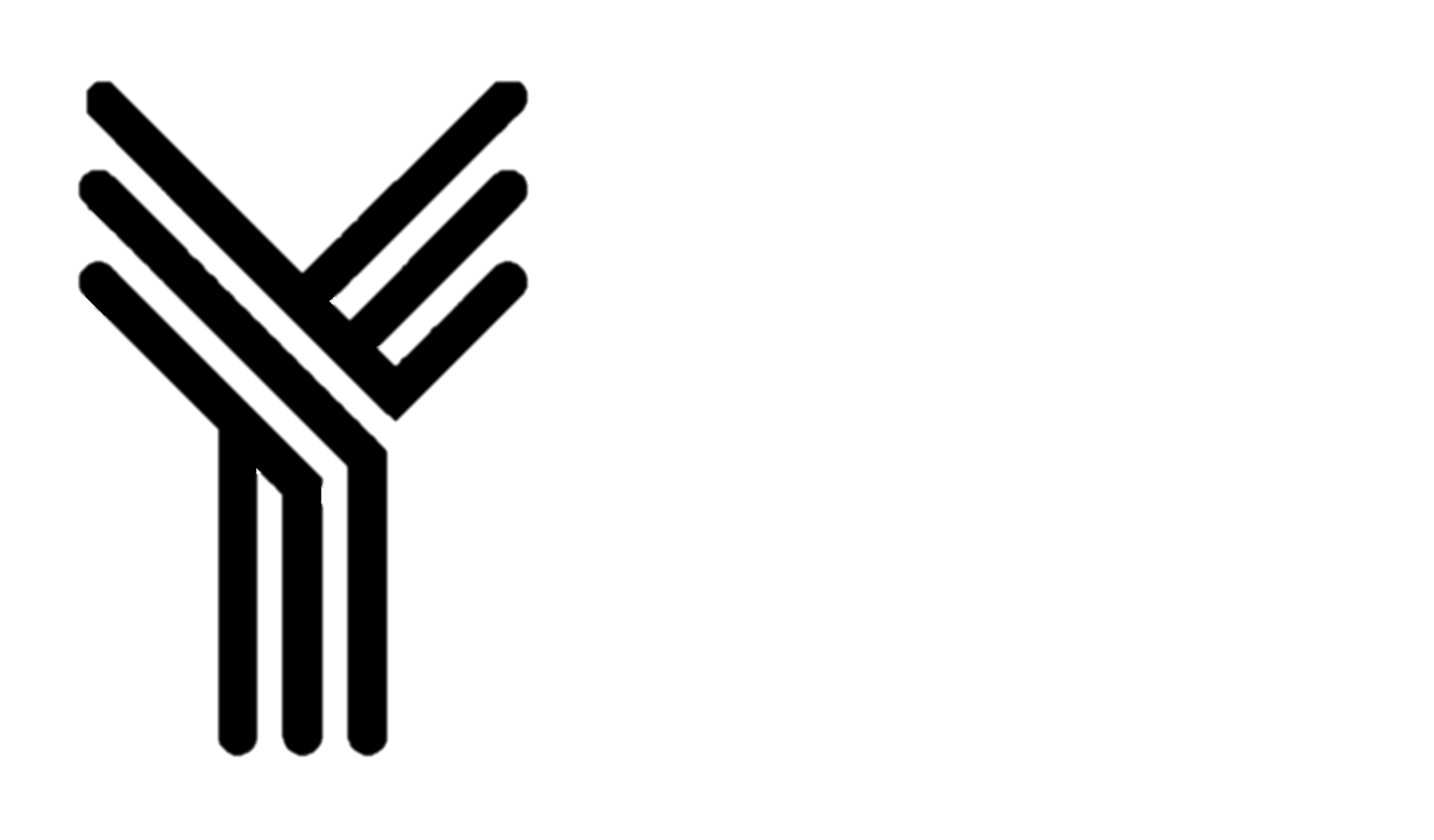 COVID-19 Expert opinion tips
Stato epilettico e COVID-19
3
ADATTARE IL TRATTAMENTO
Le benzodiazepine (LZP/DZP) rappresentano sempre il primo step nel trattamento. Meglio evitare DBZ a lunga emivita poiché interagiscono con i farmaci comunemente usati nel trattamento del COVID-19
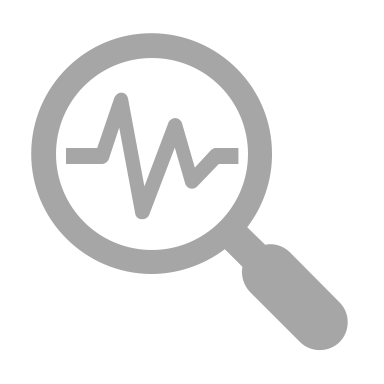 I LINEA
Fenitoina e Fenobarbital presentano interazioni con i farmaci anti-virali. Nel caso di utilizzo di Lacosamide utile monitoraggio cardiologico soprattutto se pazienti in terapia con idrossiclorochina
II LINEA
Valutare rischi e benefici del trattamento sedativo. Considerare l’utilizzo di Ketamina essendo questa utile nel contesto dello storm citochinico. Valutare inoltre l’utilizzo del Tocilizumab (inibitore del recettore IL-6)
III LINEA
La ECMO (ossigenazione extracorporea a membrana) può definire una variazione dei livelli plasmatici dei farmaci utilizzati nel trattamento dello SE, soprattutto quelli ad alto tasso di legame alle proteine plasmatiche
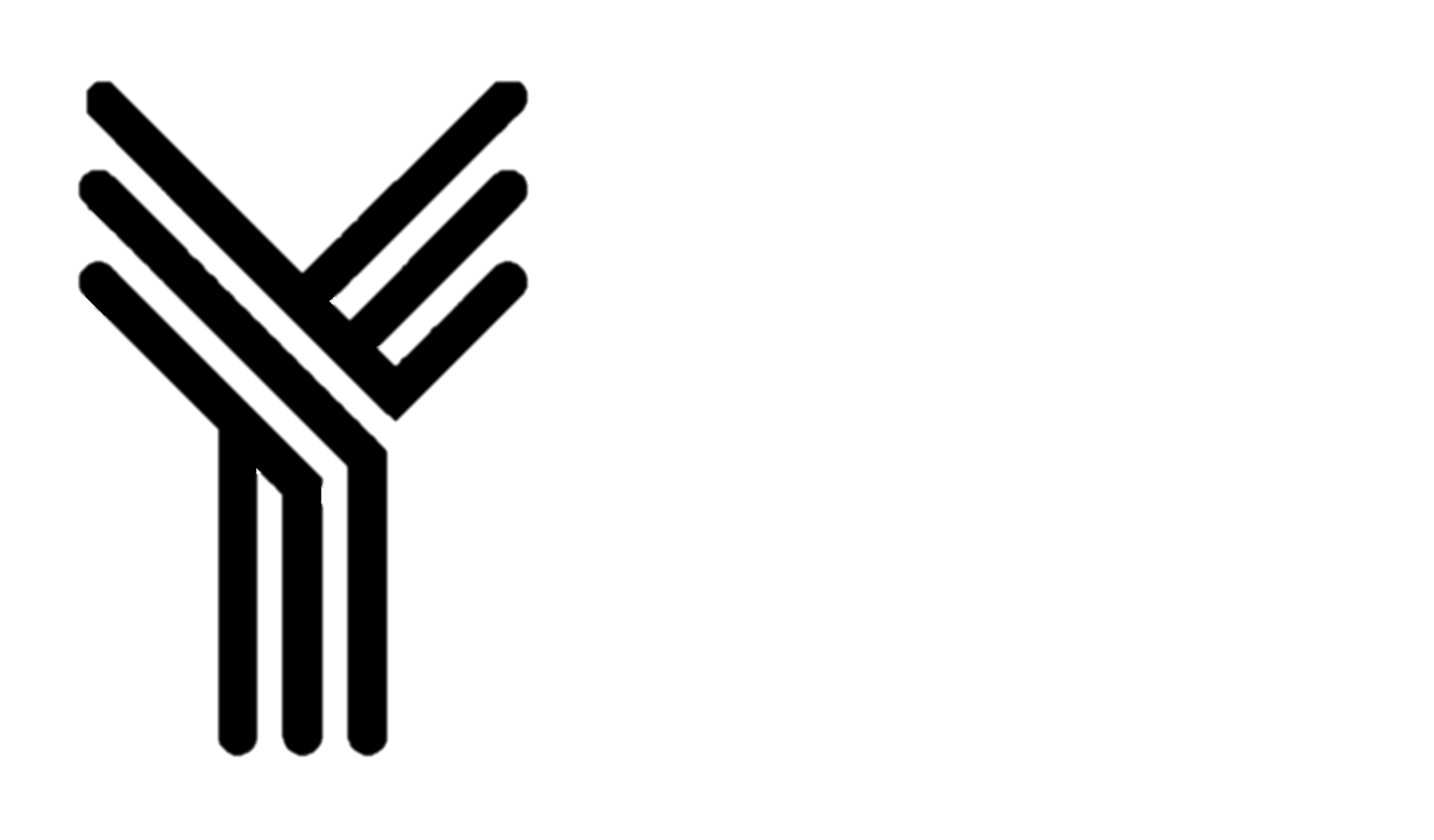 COVID-19 Expert opinion tips
COVID-19 
Expert opinion tips
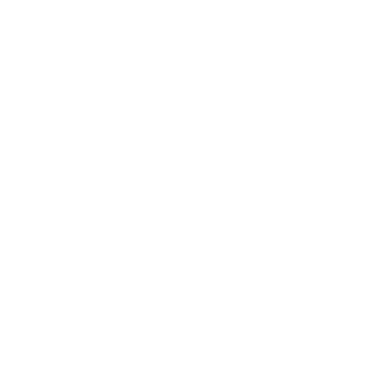 Maggiori informazioni
Bibliografia essenziale
www.epilepsybehavior.com/article/S1525-5050(20)30303-6/pdf
www.ilae.org/files/dmfile/Telemedicine-for-Epilepsy-Care-in-the-COVID-19-Era.pdf
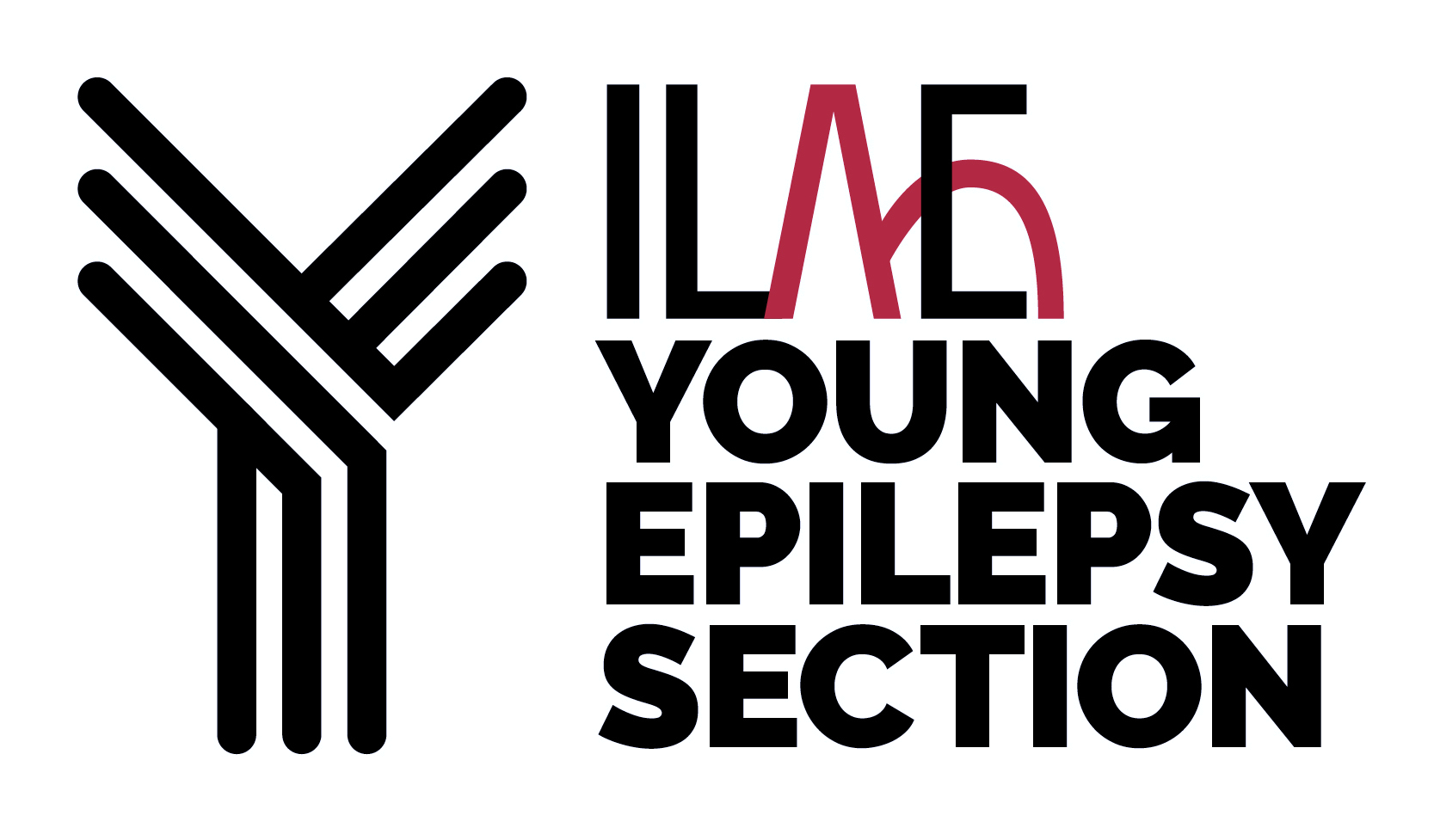 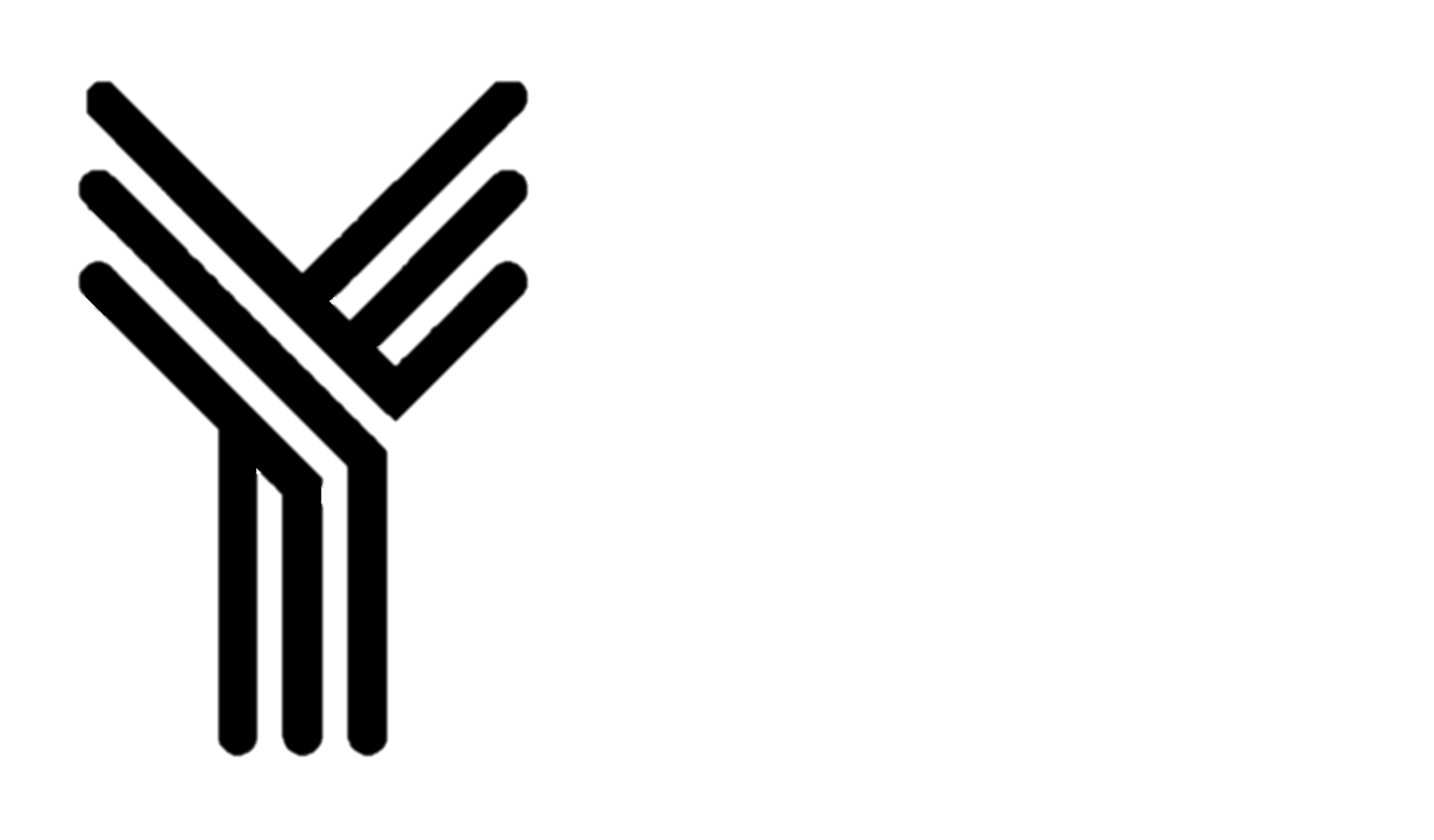 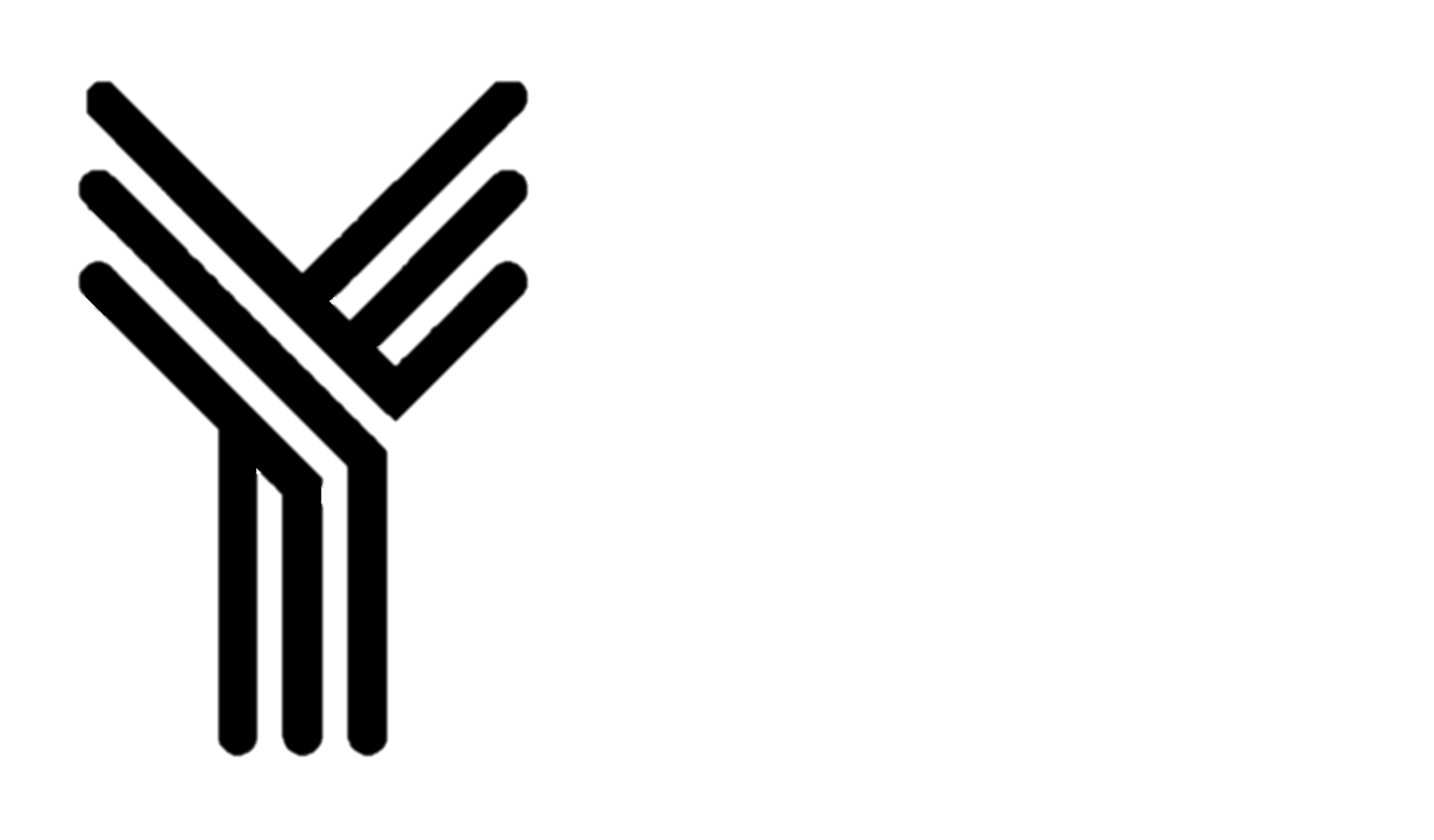 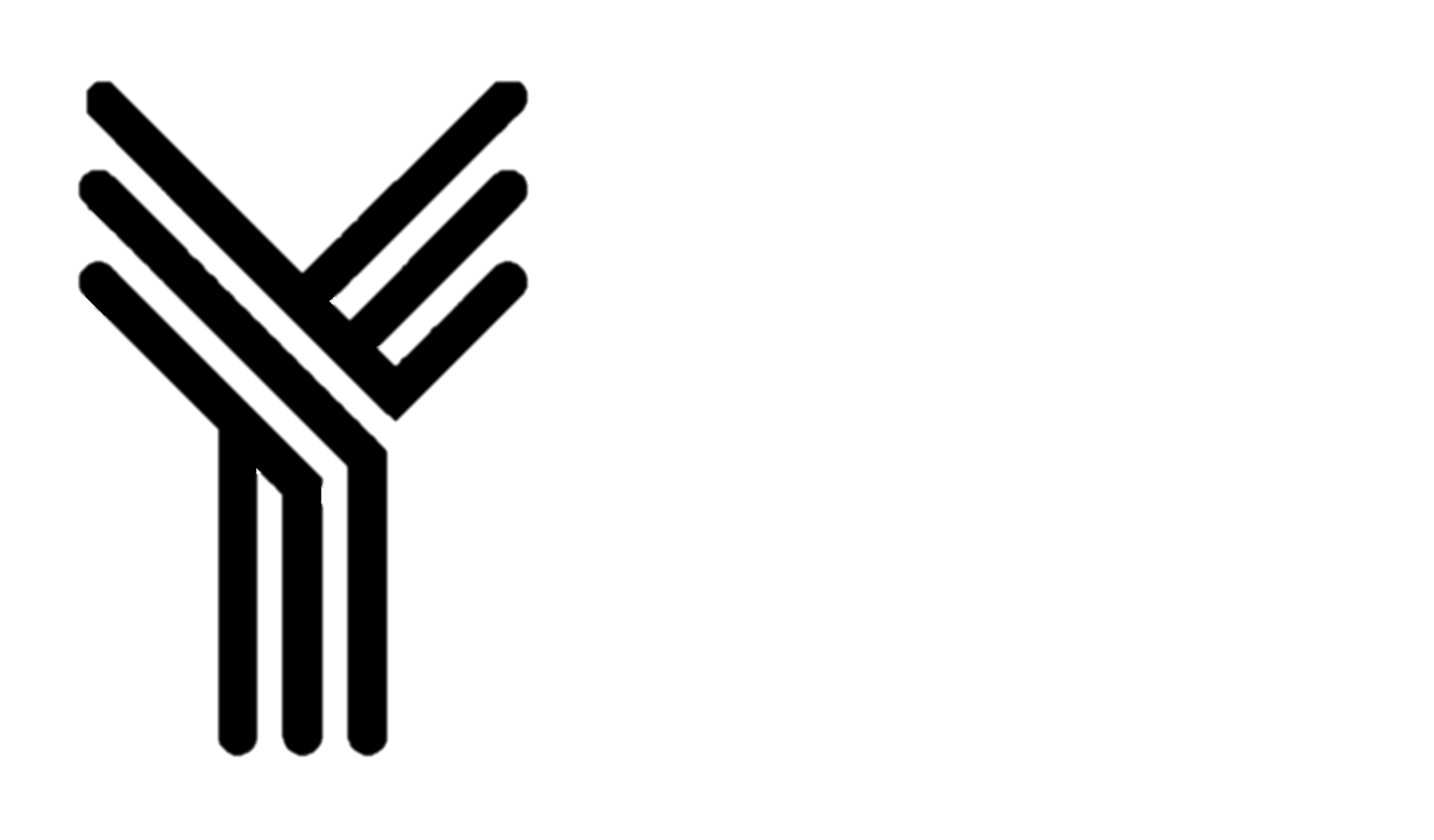 CREDITS
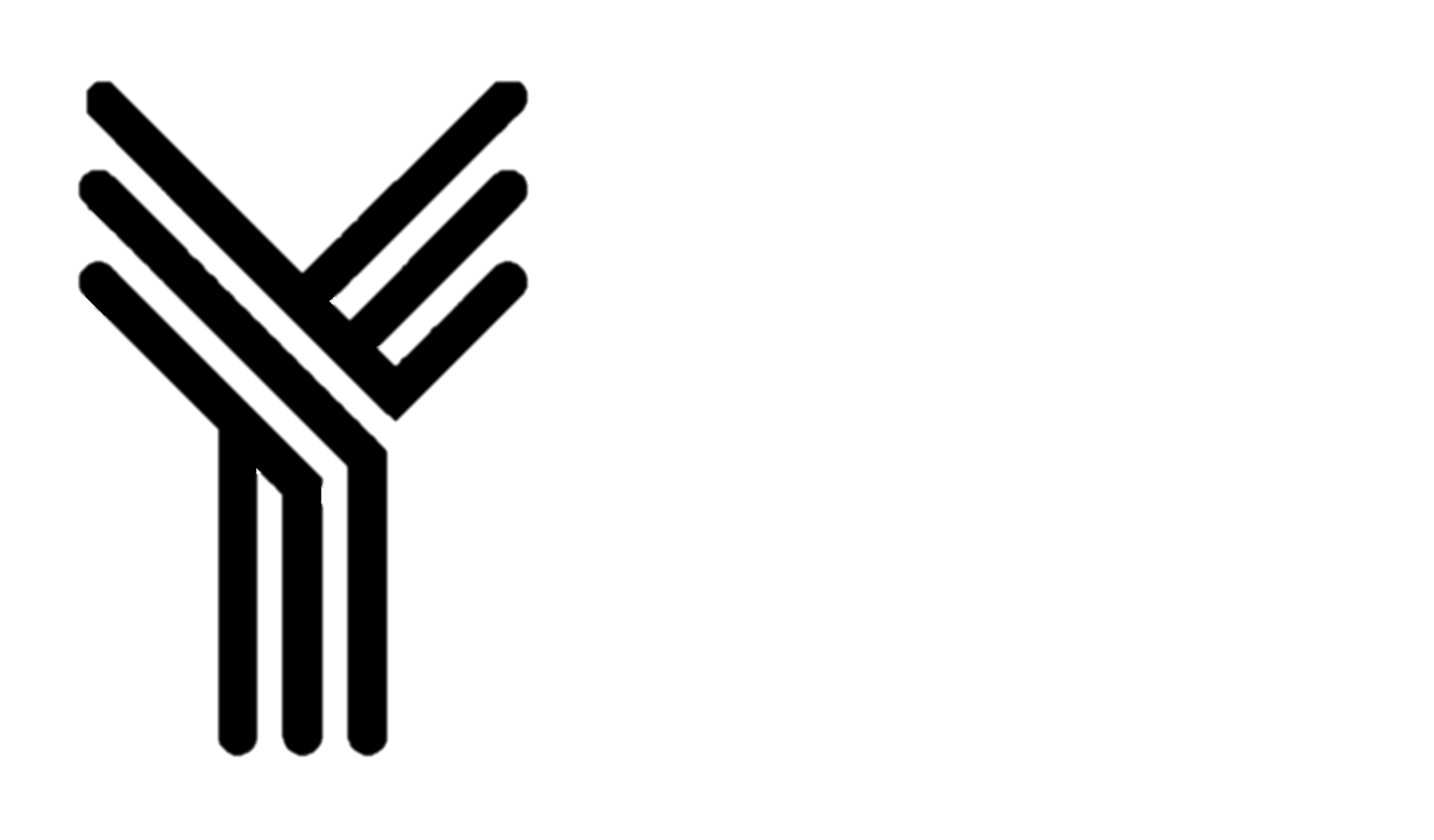 Testo a cura di: Fedele Dono
Grafica: Fedele Dono
ITALIAN CHAPTER
Revisione: Francesco Brigo
A cura della Task Force Comunicazione YES-I